Heavy Higgs Limits
Alex Schuy
25 October 2022
Muon Collider Meeting
1
Overview
Simulated with Madgraph + Pythia + Delphes
Process: mu+ mu- > H5z vm vm~, (H5z > w+ w-, w+ > j j, w- > j j)
100k events
Mass = (500, 600, 700, 800, 900, 1000, 2000, 3000) GeV
Same delphes card, etc. as for EFT study
Same event selection as for nunu channel of EFT study
6/10/30 TeV CM energy
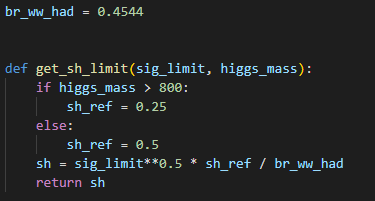 25 October 2022
Muon Collider Meeting
2
Input Histograms
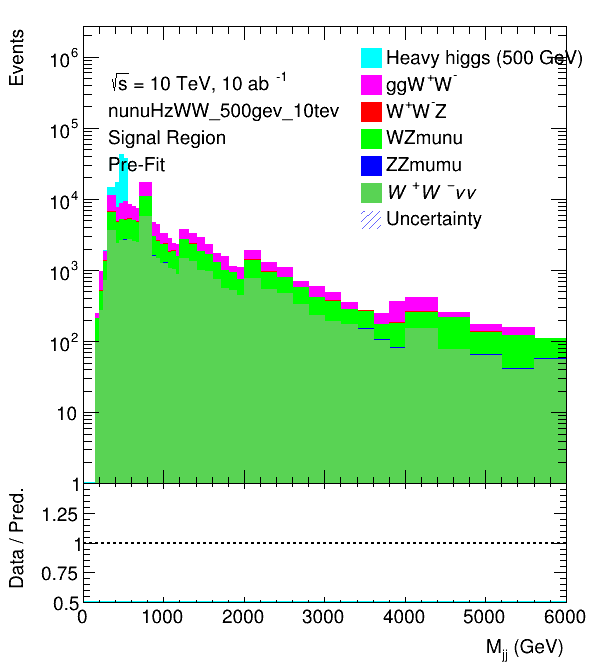 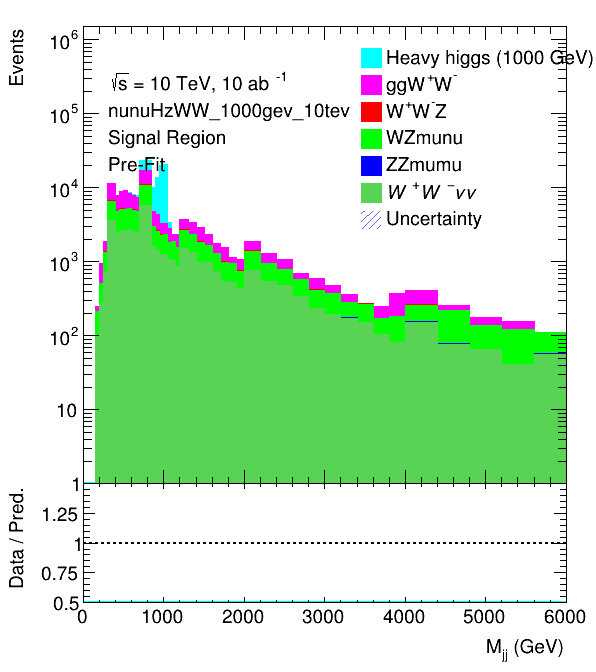 25 October 2022
Muon Collider Meeting
3
sh limits
25 October 2022
Muon Collider Meeting
4